Section 11.6 – Conic Sections
Conics – curves that are created by the intersection of a plane and a right circular cone.
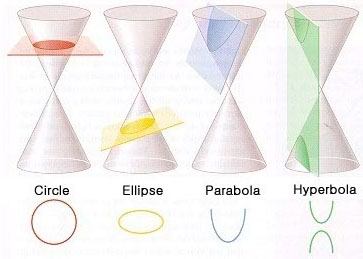 Section 11.6 – Conic Sections
Parabola – set of points in a plane that are equidistant from a fixed point (d(F, P)) and a fixed line (d (P, Q)).
Focus - the fixed point of a parabola.
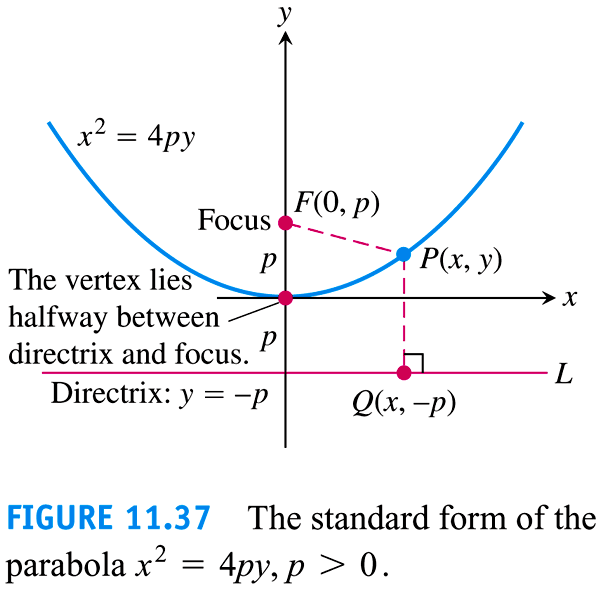 Directrix - the fixed line of a parabola.
Axis of Symmetry
Axis of Symmetry – The line that goes through the focus and is perpendicular to the directrix.
Vertex – the point of intersection of the axis of symmetry and the parabola.
Directrix
Section 11.6 – Conic Sections
Parabolas
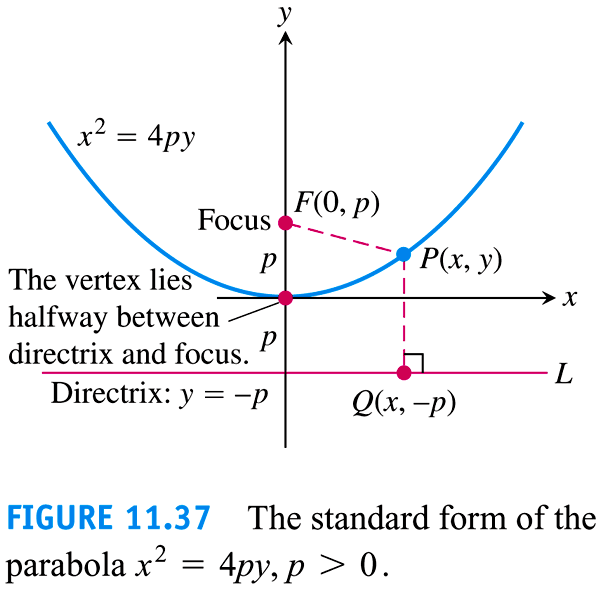 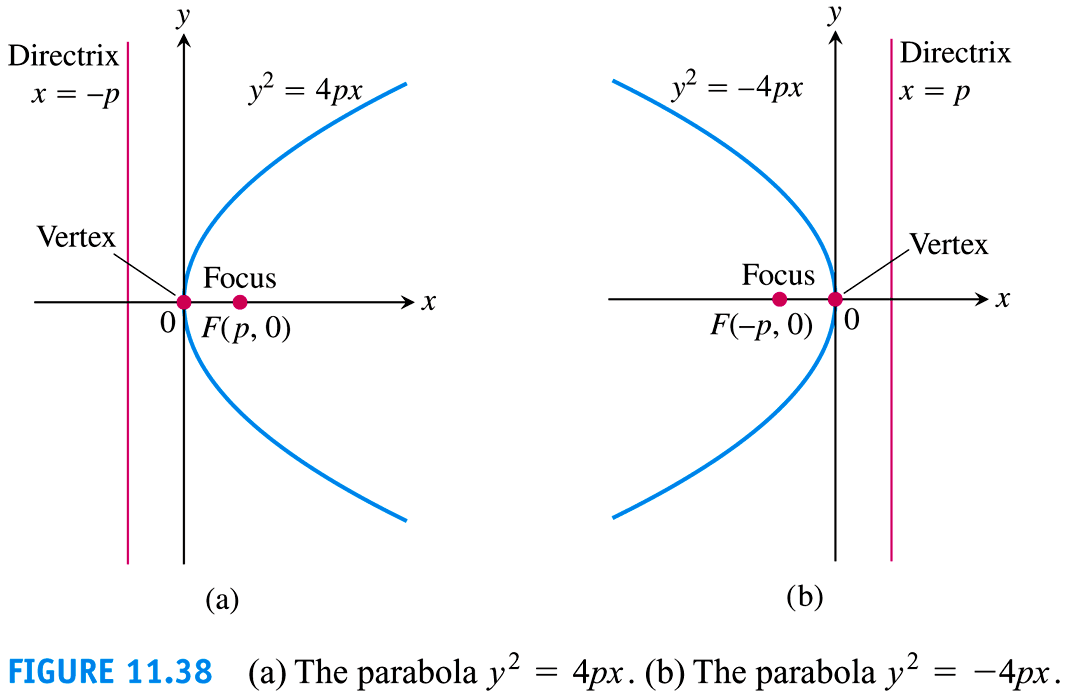 Section 11.6 – Conic Sections
Find the vertex, focus and the directrix
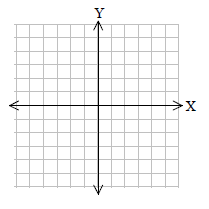 

Section 11.6 – Conic Sections
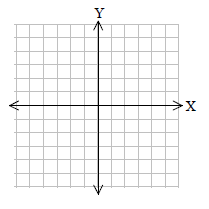 

Section 11.6 – Conic Sections
Ellipse – a set of points in a plane whose sum of the distances from two fixed points is a constant.
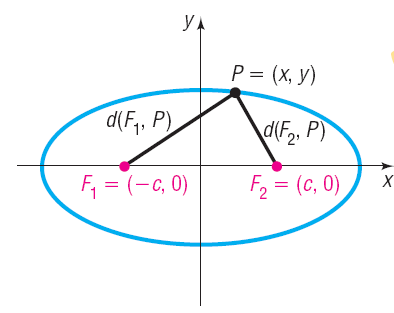 
Q
Section 11.6 – Conic Sections
Major axis – the line that contains the foci and goes through the center of the ellipse.
Foci
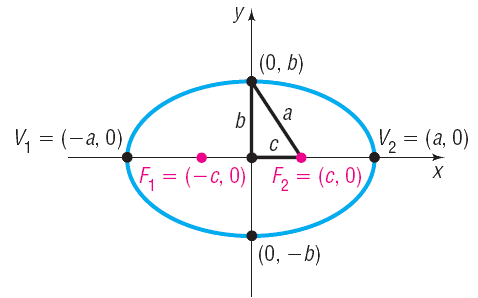 Minor axis – the line that is perpendicular to the major axis and goes through the center of the ellipse.
Major axis
Minor axis
Vertices
Section 11.6 – Conic Sections
Equation of an Ellipse Centered at the Origin
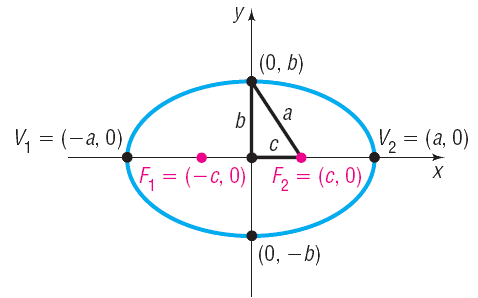 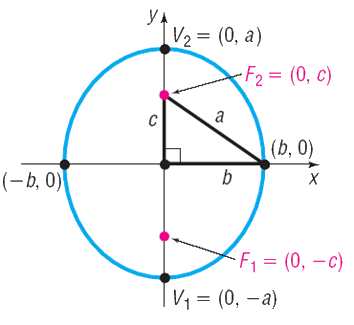 Section 11.6 – Conic Sections
Equation of an Ellipse Centered at a Point
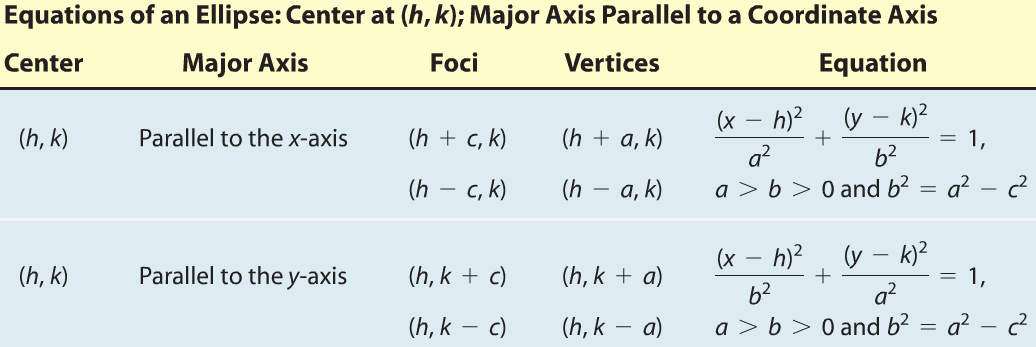 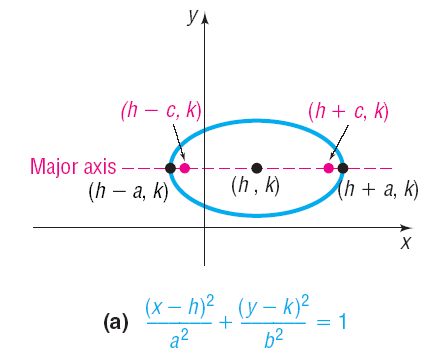 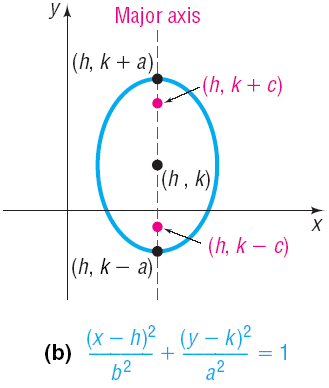 Section 11.6 – Conic Sections
Find the vertices for the major and minor axes, and the foci using the following equation of an ellipse.
Major axis is along the x-axis
Vertices of major axis:
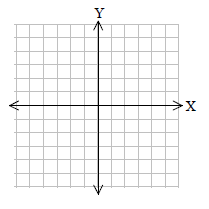 
Vertices of the minor axis




Foci

Section 11.6 – Conic Sections
Find the vertices for the major and minor axes, and the foci using the following equation of an ellipse.
Major axis is along the x-axis
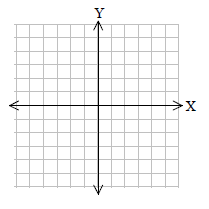 Vertices of major axis:

Vertices of the minor axis





Foci
Section 11.6 – Conic Sections
Find the center, the vertices of the major and minor axes, and the foci using the following equation of an ellipse.
Section 11.6 – Conic Sections
Center:
Foci
Vertices:
Vertices of the minor axis
Section 11.6 – Conic Sections
Center:
Major axis vertices:


Minor axis vertices:



Foci


Section 11.6 – Conic Sections
Hyperbola – a set of points in a plane whose difference of the distances from two fixed points is a constant.
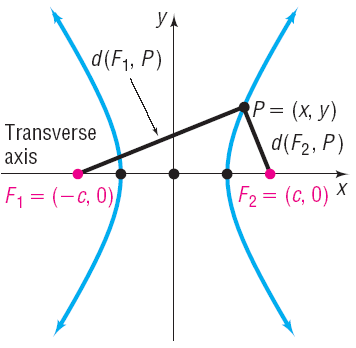 
Q
Section 11.6 – Conic Sections
Transverse axis – the line that contains the foci and goes through the center of the hyperbola.
Center
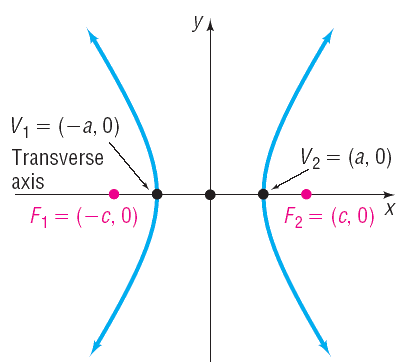 Center – the midpoint of the line segment between the two foci.

Conjugate axis – the line that is perpendicular to the transverse axis and goes through the center of the hyperbola.
Conjugate axis
Section 11.6 – Conic Sections
Equation of an Ellipse Centered at the Origin
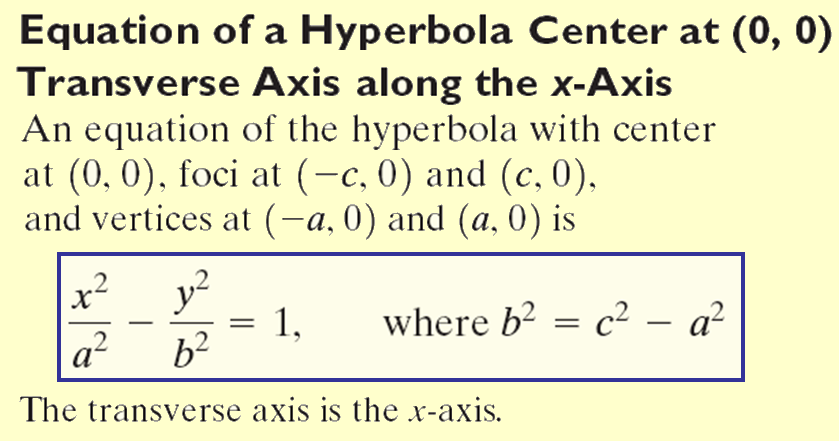 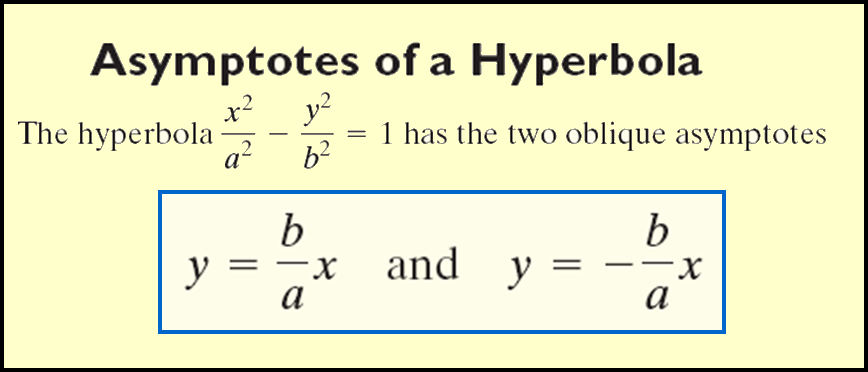 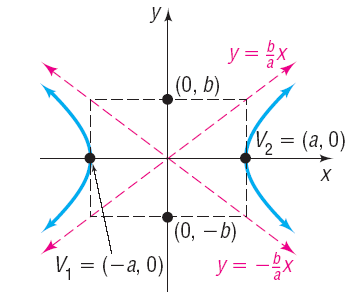 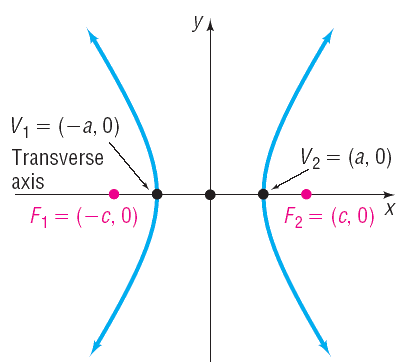 Section 11.6 – Conic Sections
Equation of a Hyperbola Centered at the Origin
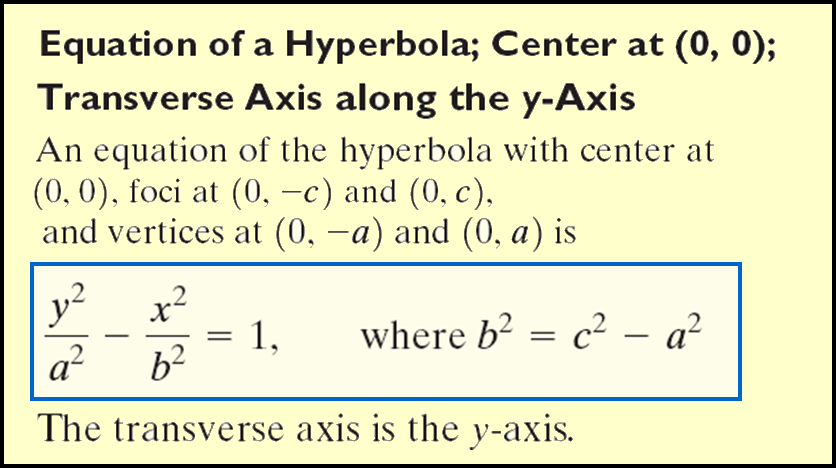 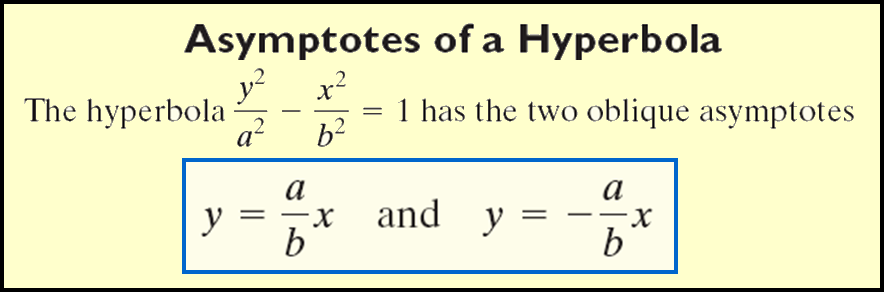 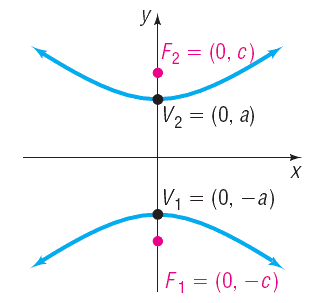 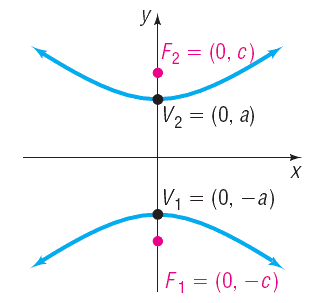 Section 11.6 – Conic Sections
Equation of a Hyperbola Centered at a Point
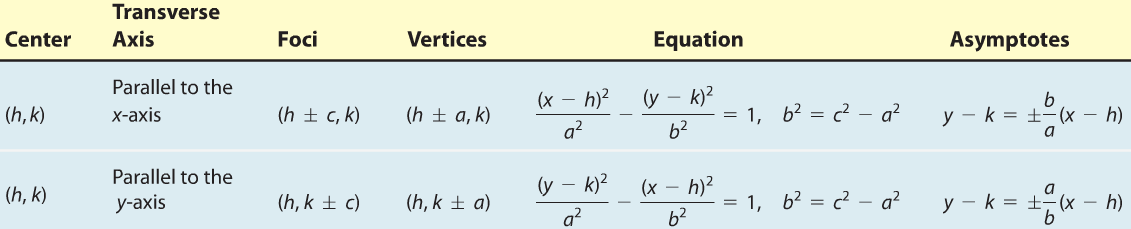 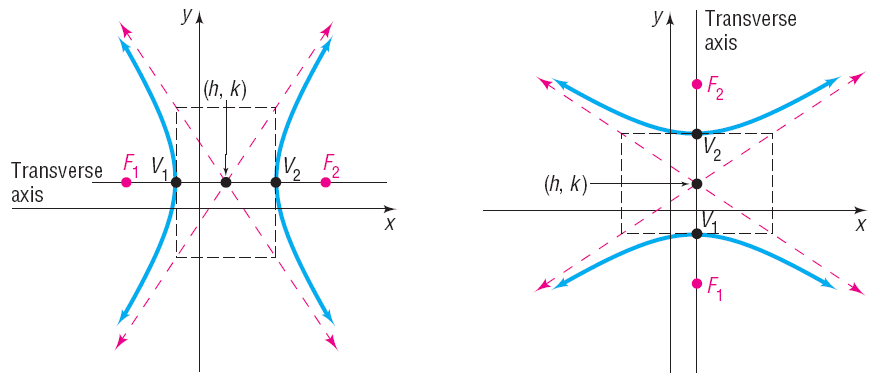 Section 11.6 – Conic Sections
Identify the direction of opening, the coordinates of the center, the vertices, and the foci.  Find the equations of the asymptotes and sketch the graph.
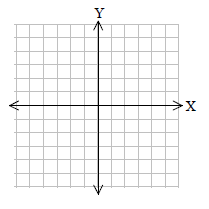 




Vertices of transverse axis:

Foci
Equations of the Asymptotes
Section 11.6 – Conic Sections
Find the center, the vertices of the transverse axis, the foci and the equations of the asymptotes using the following equation of a hyperbola.
Opening up/down
Section 11.6 – Conic Sections
Find the center, the vertices of the transverse axis, the foci and the equations of the asymptotes using the following equation of a hyperbola.
Foci:
Vertices:
Section 11.6 – Conic Sections
Find the center, the vertices of the transverse axis, the foci and the equations of the asymptotes using the following equation of a hyperbola.
Equations of the Asymptotes
Section 11.6 – Conic Sections